Crop Genetic Diversity
Growing Demand for Crops andIncreasing Population
Currently 3 billion people are not getting the nutrients they need.
The world population is expected to increase to 9 billion in coming decades
Demand for crops will only increase .
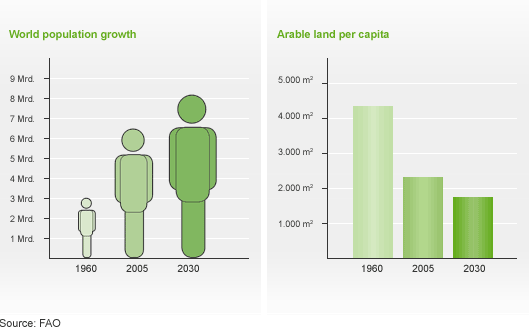 Uses of Crops
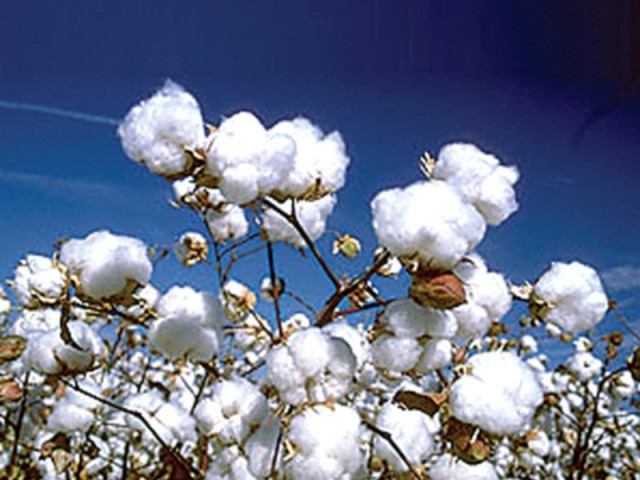 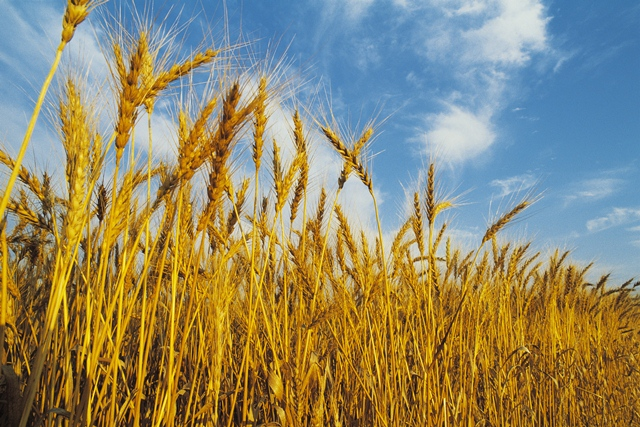 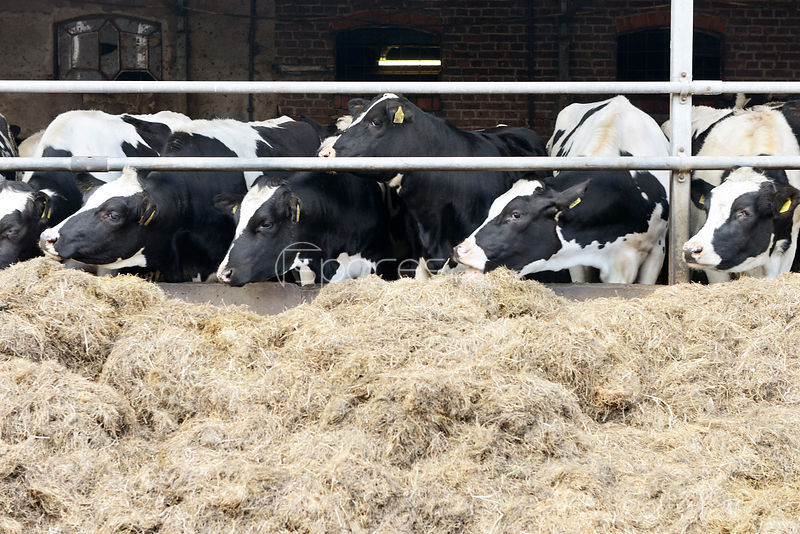 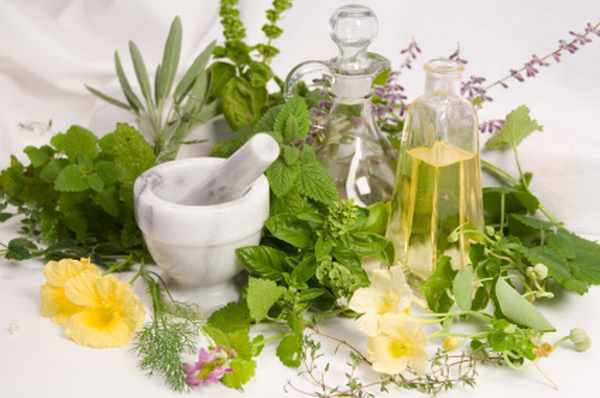 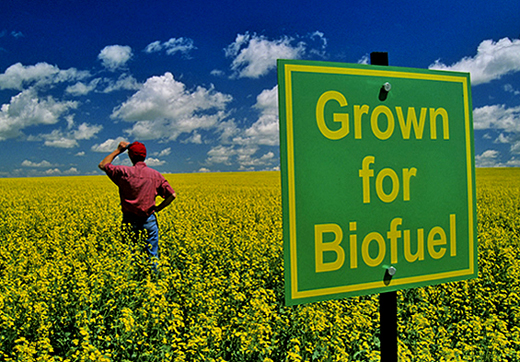 Economy Selecting for Greatest Agricultural Outputs with Fewest Inputs
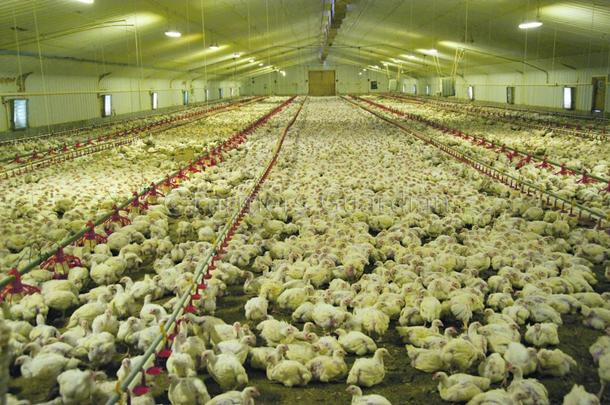 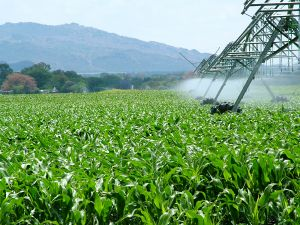 GMOs
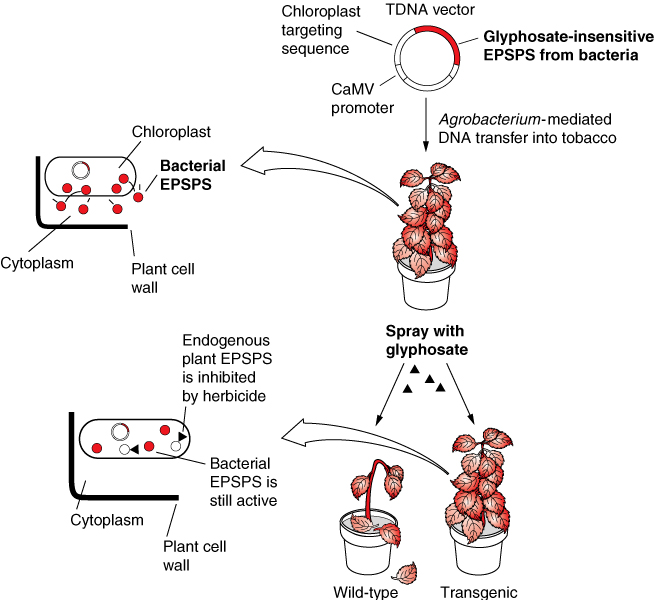 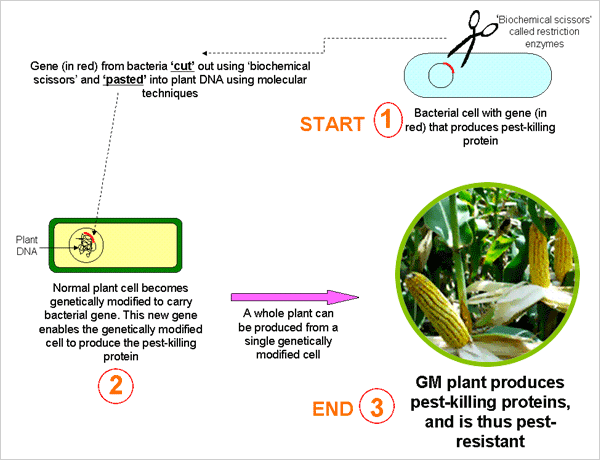 Pros
Pest resistance
Disease resistance
Temperature resistance
Efficient use of resources  increased food supply
Added nutrition
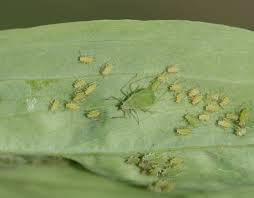 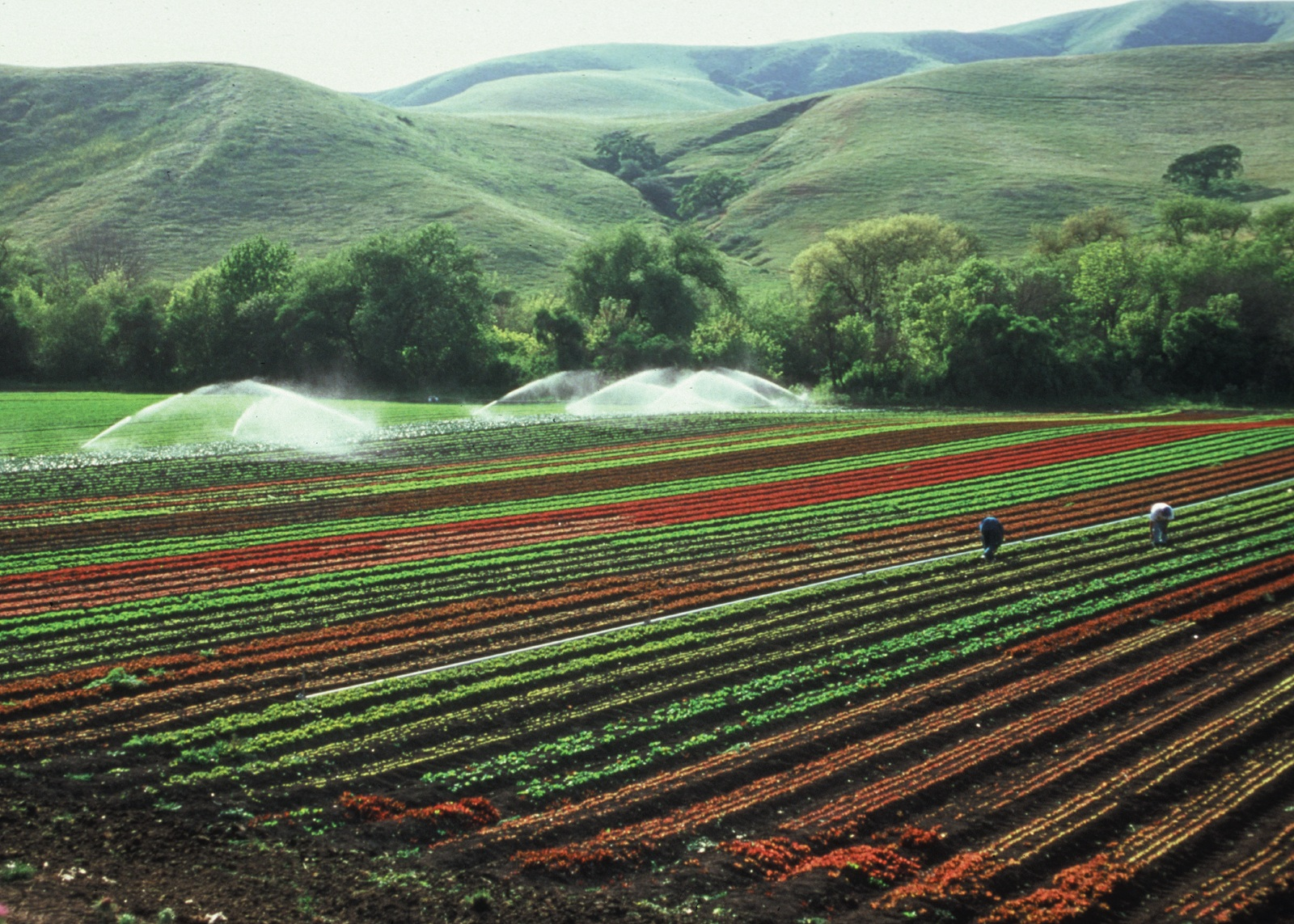 Cons
Toxins
Potential allergens
Biodiversity of wild crop relatives threatened
Monocultures
Wealth distribution gap between small and large farmers
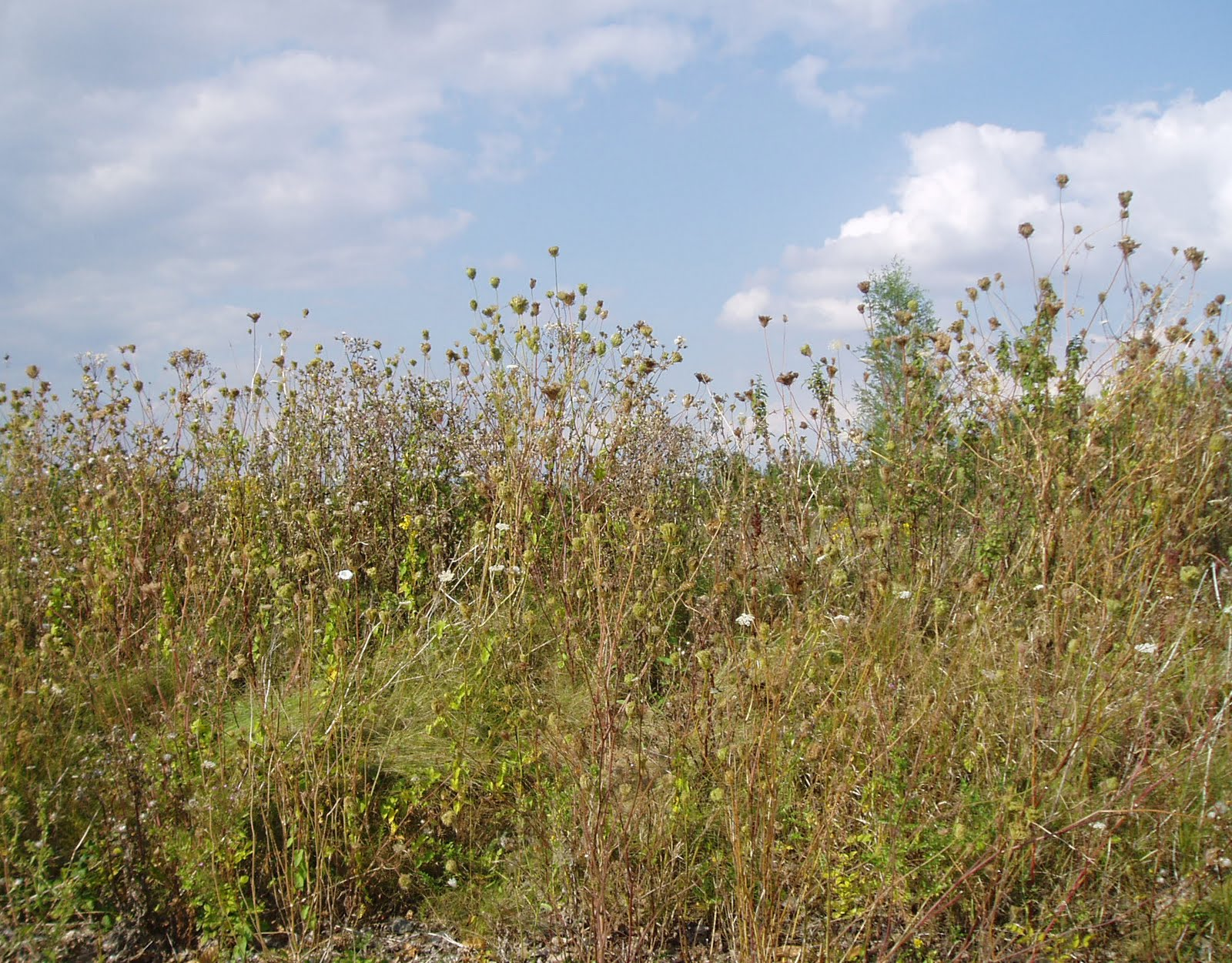 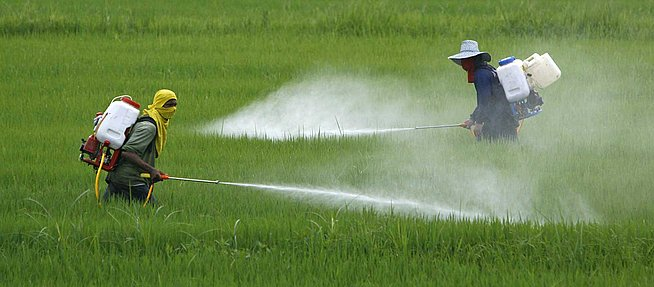 Monocultures
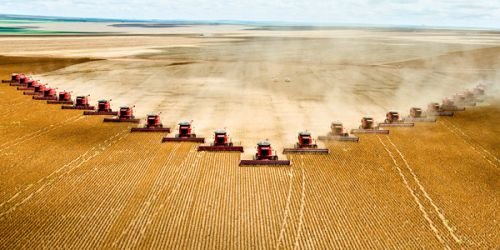 How Monocultures Apply
Irish Potato Famine
Fusarium Head Blight
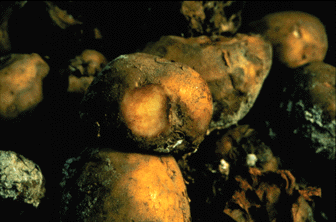 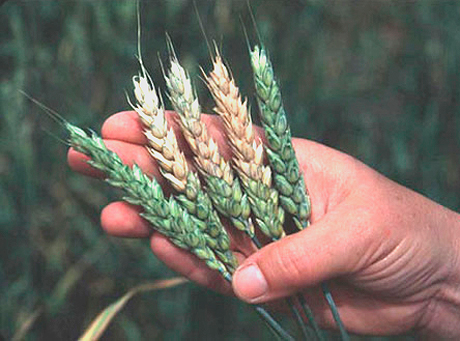 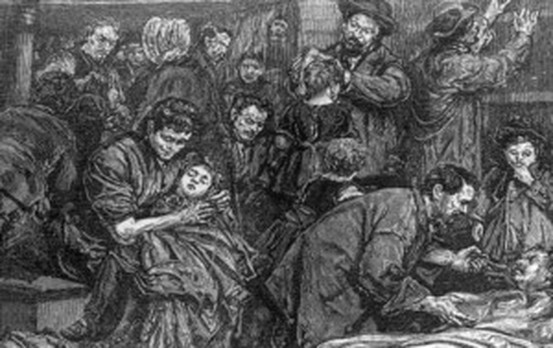 Agrobiodiversity Solutions
Agricultural biodiversity refers to all components of biodiversity as it relates to food and agriculture, which includes the use and maintenance of cultivated crops along with their wild crop relatives (WCRs).
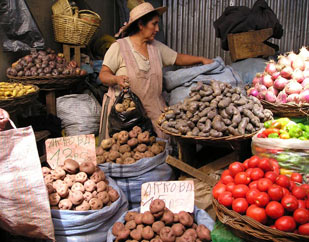 High biodiversity
High resilience
Pros
Natural pest control
Natural disease control
More nutrients
Sustainable solution
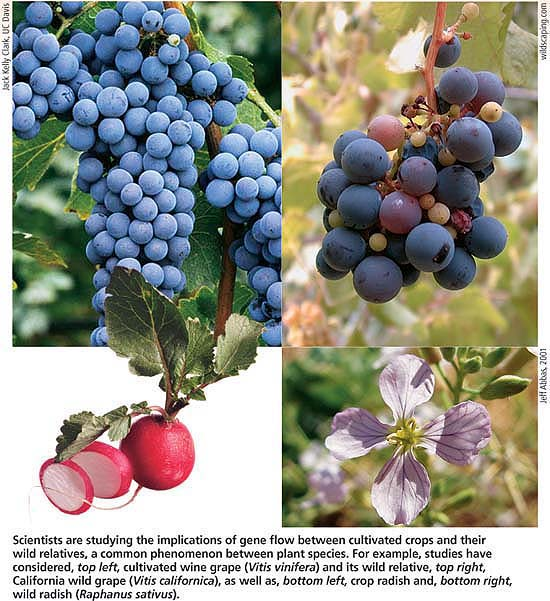 Cons
Less efficient than GMOs and monocultures
More land use  decreased biodiversity in surrounding landscape
Difficulty managing CWR reserves
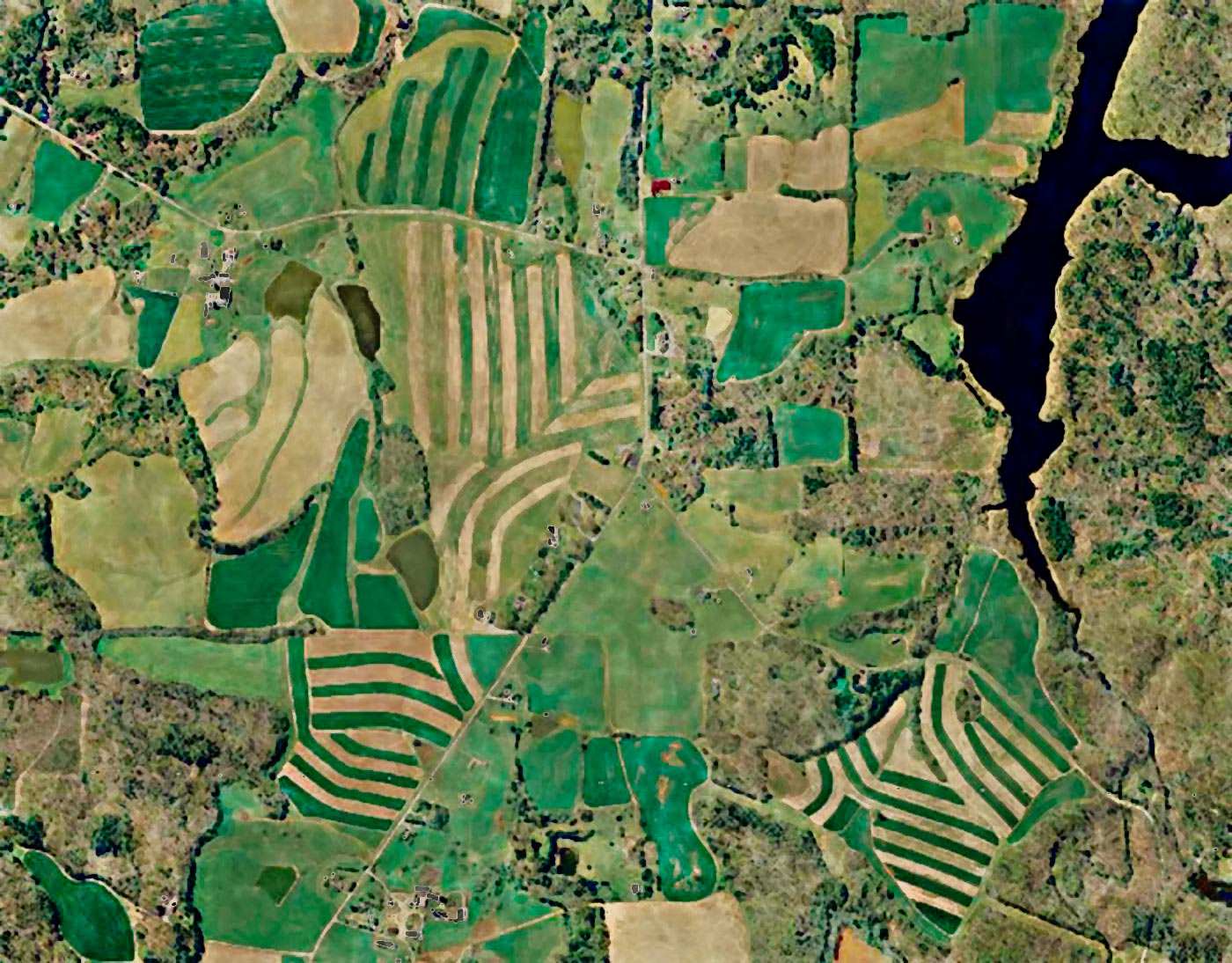 In-situ Conservation
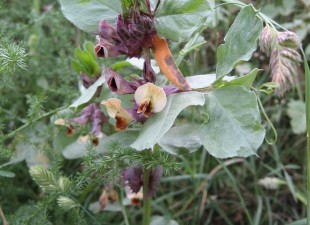 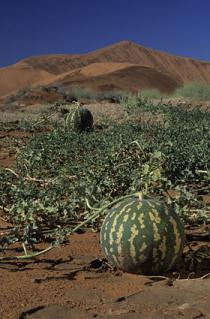 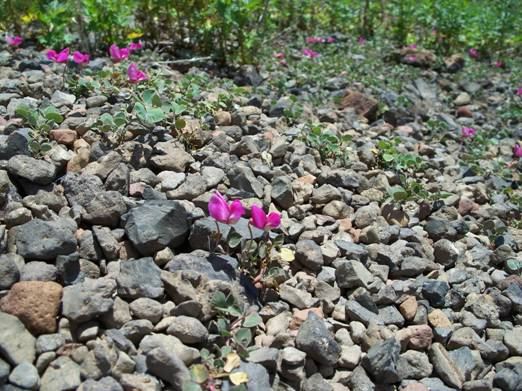 Ex-situ Reserves
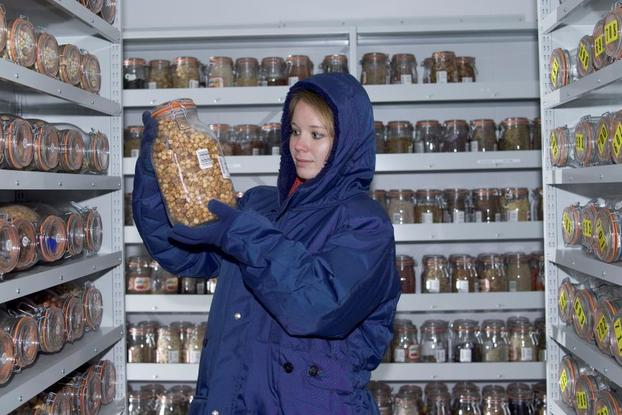 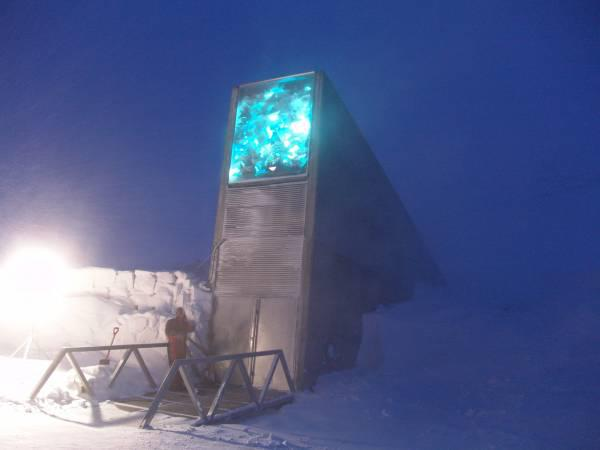 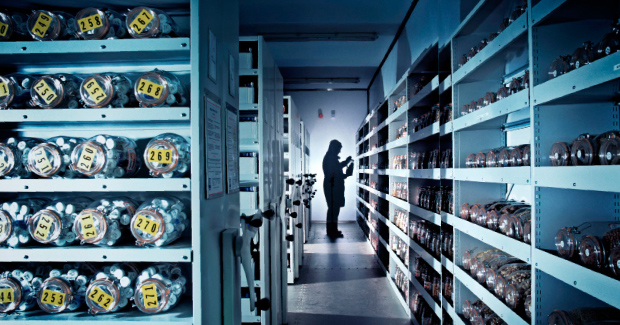 Moving Toward Crop Genetic Diversity
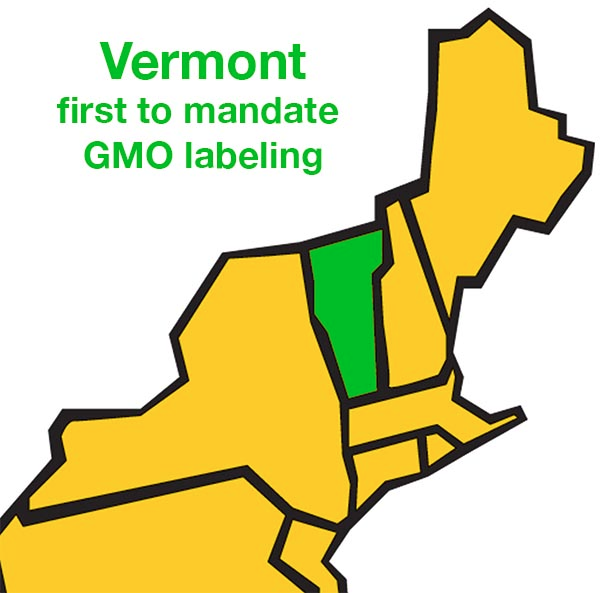 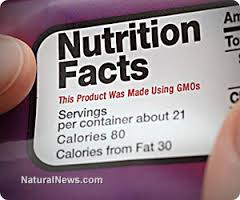 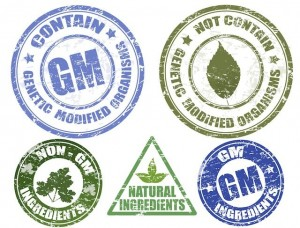 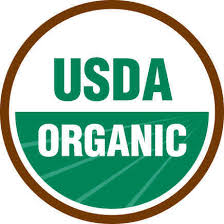